Heen-en-weer-denken bij practica
Denkwerk als basis voor differentiatie






Wouter Spaan
w.p.spaan@hva.nl
1
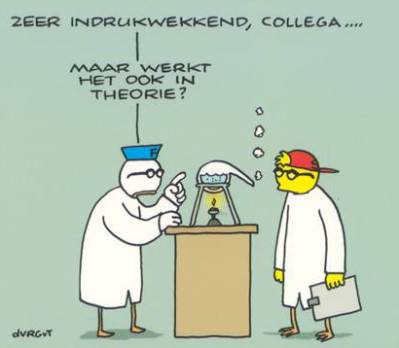 2
Overzicht
Hands-on, Minds-on, Heen-en-Weer-Denken bij practica;
Voorbeelden;
Differentiëren bij practica.
3
Heen-en-weer-denken
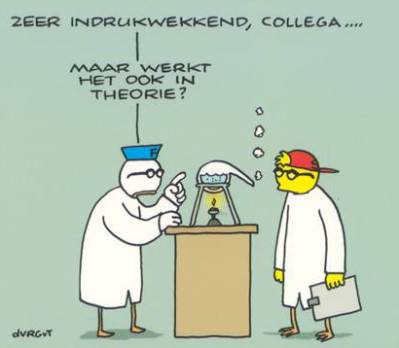 Domein van objecten en waarnemingen
(hands-on)
Verklaren
Concluderen
Domein van concepten en ideeën
(minds-on)
Voorspellen
Experiment ontwerpen
4
[Speaker Notes: Koppeling maken tussen dimensies en Bloom. Het gaat erom dat met de dimensie ook de hogere denkvaardigheden, zoals creativiteit (dimensie 4) aangesproken worden en dat sluit weer aan bij lezing Ken Robinson.]
lenzenwet
Hands-On
Algoritmisch
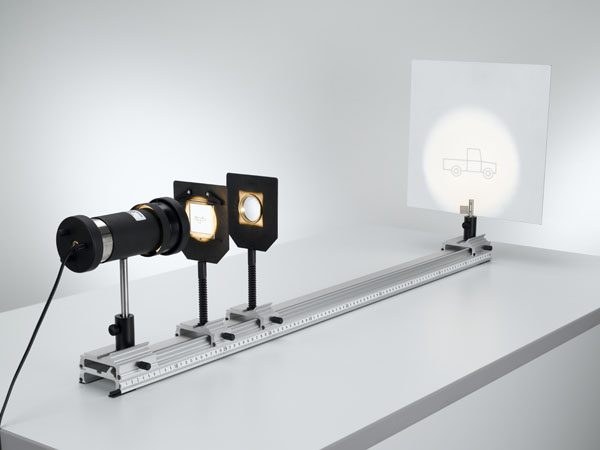 Klassiek:
Verifiëren van lenzenwet;
Lenzenwet gebruiken om sterkte lens te bepalen;

Alternatief:
Maak een …… beeld. Bedenk eerst waar je voorwerp, lens en scherm plaatst;
Wie maakt sterkste lens van diepvrieszakje met water? Bewijs zelf leveren.
(Hands-On -> Minds-On)
Minds-On -> Hands-On
Minds-On -> Hands-On-> Minds-On
5
Bron: Leybold.nl – verificatie Lenzenwet
Soortelijke warmte – ideeën met HWD
Soortelijke warmte aluminium bepalen:
Leerlingen bepalen methode;
Leerlingen bepalen hoeveel water en Al;
Leerlingen selecteren benodigdheden;

Contextrijker: welke vloeistof is het geschiktst voor een zonne-collector?
Leerlingen voeren elkaars methode uit.
Leerling kan pas starten met hands‑on deel nadat hij heeft heen-en-weer-gedacht.
Bron: sci-supply.com
6
Differentiëren - Mogelijkheden
Eigen methodes laten uitvoeren;
met reflectie erop!
Specifieke methode geven;
Methodes laten vergelijken;
Meetonzekerheden uitwerken;
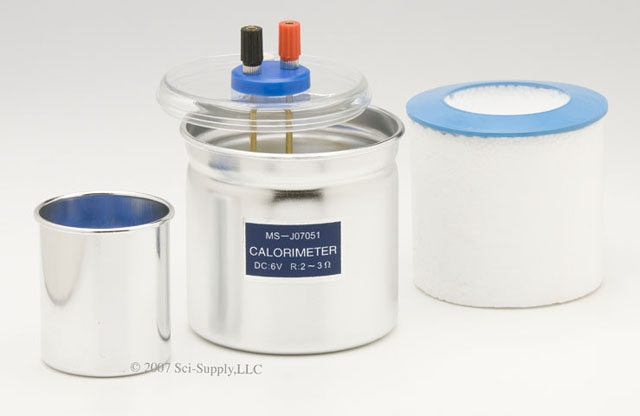 7
Differentiëren - mogelijkheden
Maak een …
	… vergroot, reëel…
	… omgekeerd, verkleind…
	… rechtopstaand, vergroot…
	… rechtopstaand, virtueel…
	… rechtopstaand, verkleind…
	… rechtopstaand, reëel…
	… omgekeerd, 2 maal vergroot …
						… beeld

Hulpmiddel: kaartjes
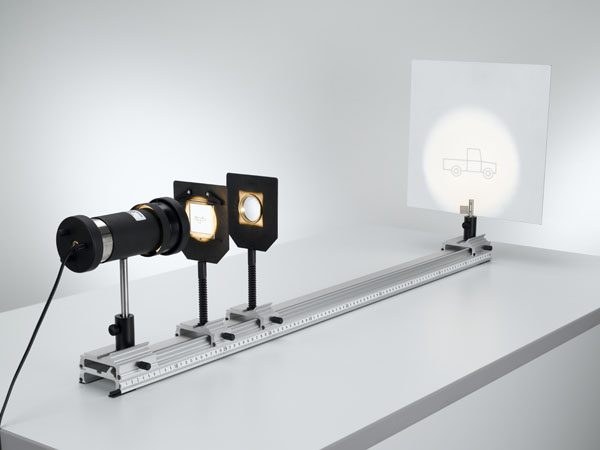 8
Afsluiting
Zodra er denkwerk is, kun je ook bij practica betekenisvol differentiëren
9